全日制研究生论文答辩和学位申请基本程序及注意事项
2023年夏季
本PPT内容作为参考，如有异议，以学校、学院文件和研究生教育办公室解释为准
重点提示：
1.申请材料先期通过电子形式提交，后续补交必要的纸质材料。具体要求详见《医学院2023年夏季研究生论文答辩及学位授予工作的通知》
2.每位学生需确保提交的电子材料真实可靠。
3.学院资格复查与论文送审同步进行。如果后续未通过资格审核者，无论盲审结果是否通过，本季学位申请终止。
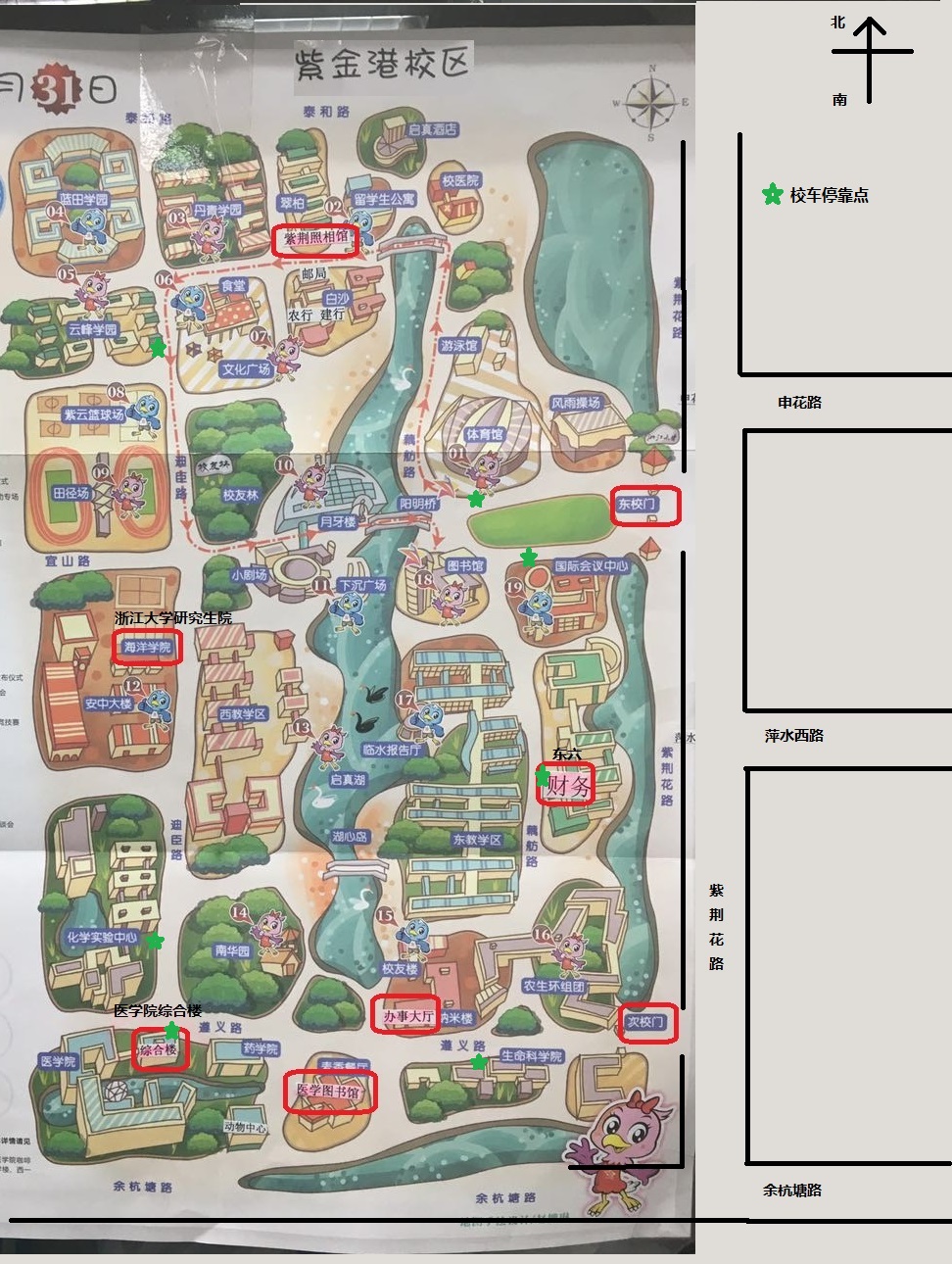 紫金港校区地图
已搬至研究生教育综合楼8-9楼
行政办事大厅
纳米楼1楼
医学院
研究生科
医綜602
答辩与学位申请文件：
浙江大学医学院网站
教育教学
研究生教育
工作文件
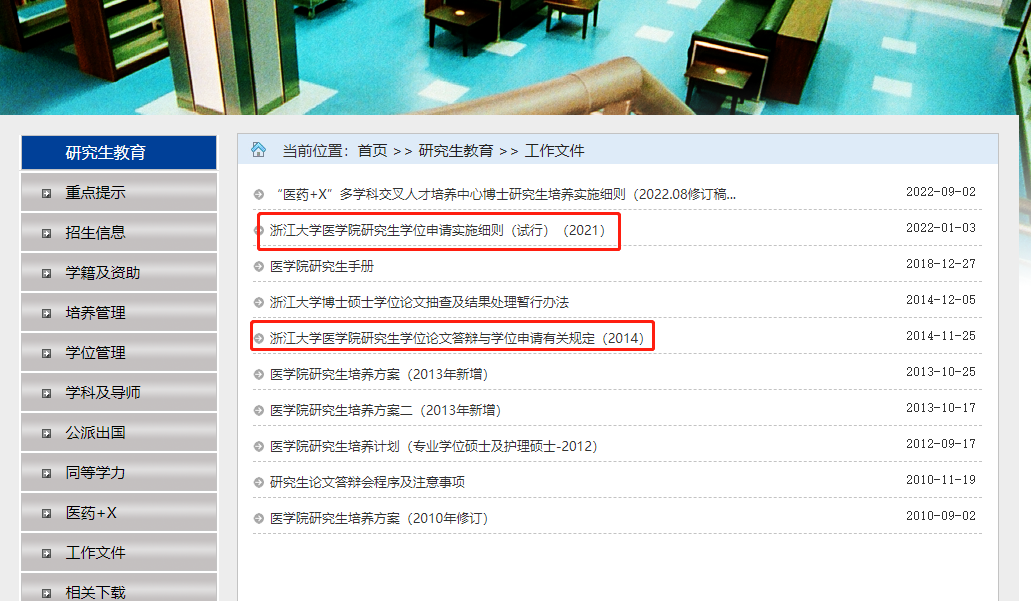 http://www.cmm.zju.edu.cn/index.php?a=flist&catid=17&web=chinese
答辩与学位申请基本程序
4月
4月-5月
3月中下旬
6月中下旬
6月初
5月底完成
7月初
6月底
一、提交申请
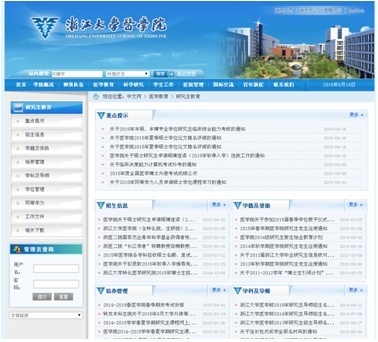 一年四次，3月、6月、9月、12月；           
     一般提前3个月学院通知，提交申请（网上通知）。
http://www.cmm.zju.edu.cn/index.php?a=flist&catid=17&web=chinese
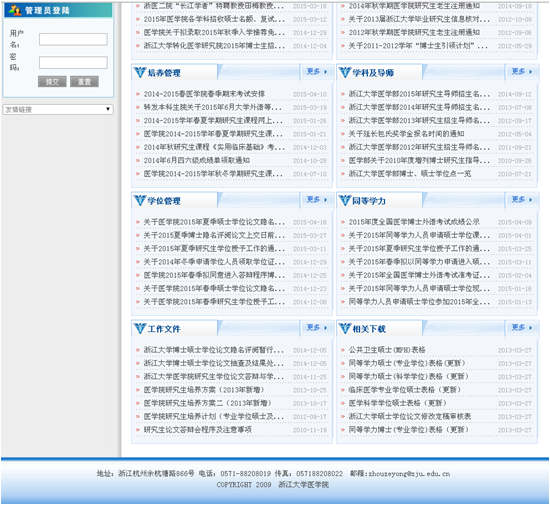 申请资格
1、完成相应课程学习，学分符合要求
2、完成临床培养环节，通过临床考核
（临床综合能力考核/专硕规培考核等）
3、达到相应的科研要求
4、完成科研训练，撰写学位论文
详见《 浙江大学医学院研究生学位申请实施细则（试行）（2021）》
申请材料（3月26日前，具体日期由系办/科教科通知。材料具体要求参见pdf版通知）
（1）电子材料
①答辩申请报告
②发表论文原件和全文复印件
③论文相关证明材料
④送审承诺书
⑤科研特批申请材料（需要申请特批的同学提供）
（2）网上申请

研究生院管理系统
（3）特批申请
课程特批（丁老师，88208120）
科研特批（随申请材料提交）
影响因子查询：
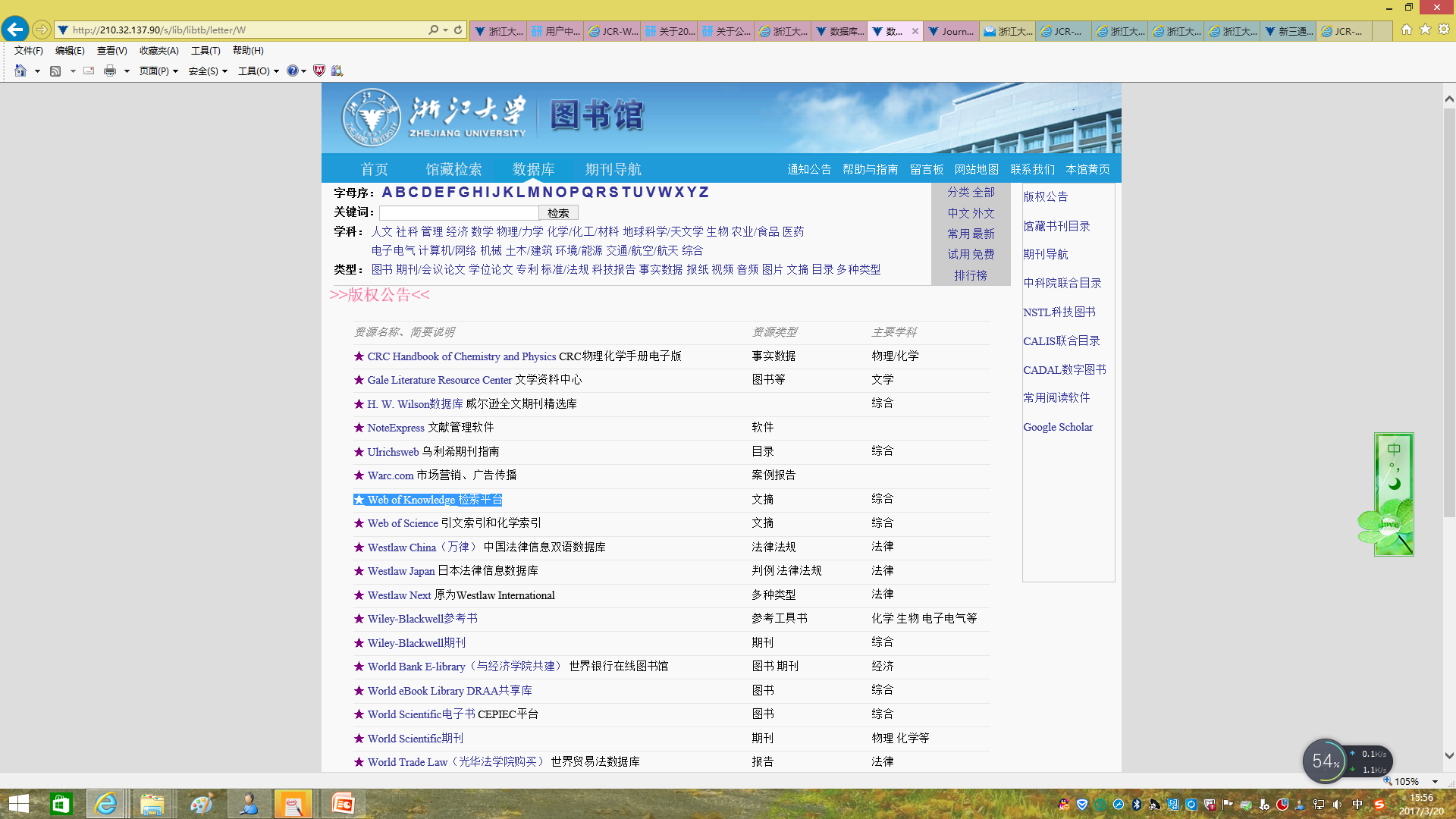 Web of Knowledge
  （ 检索平台 ）
Journal Citation Reports（期刊引用报告，简称JCR）
SCI请提供玉泉图书馆开具的文献检索证明或杂志影响因子证明！
（2）网上申请-浙大系统
网站名称：浙江大学研究生院
网站地址：http://grs.zju.edu.cn/
登录研究生管理系统
全日制研究生信息系统登录
     账号：学号  初始密码：
校外可以登录
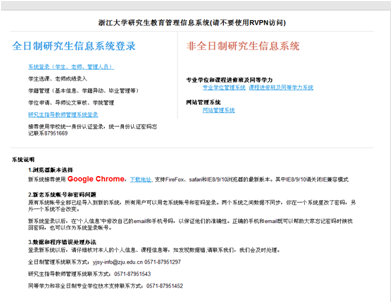 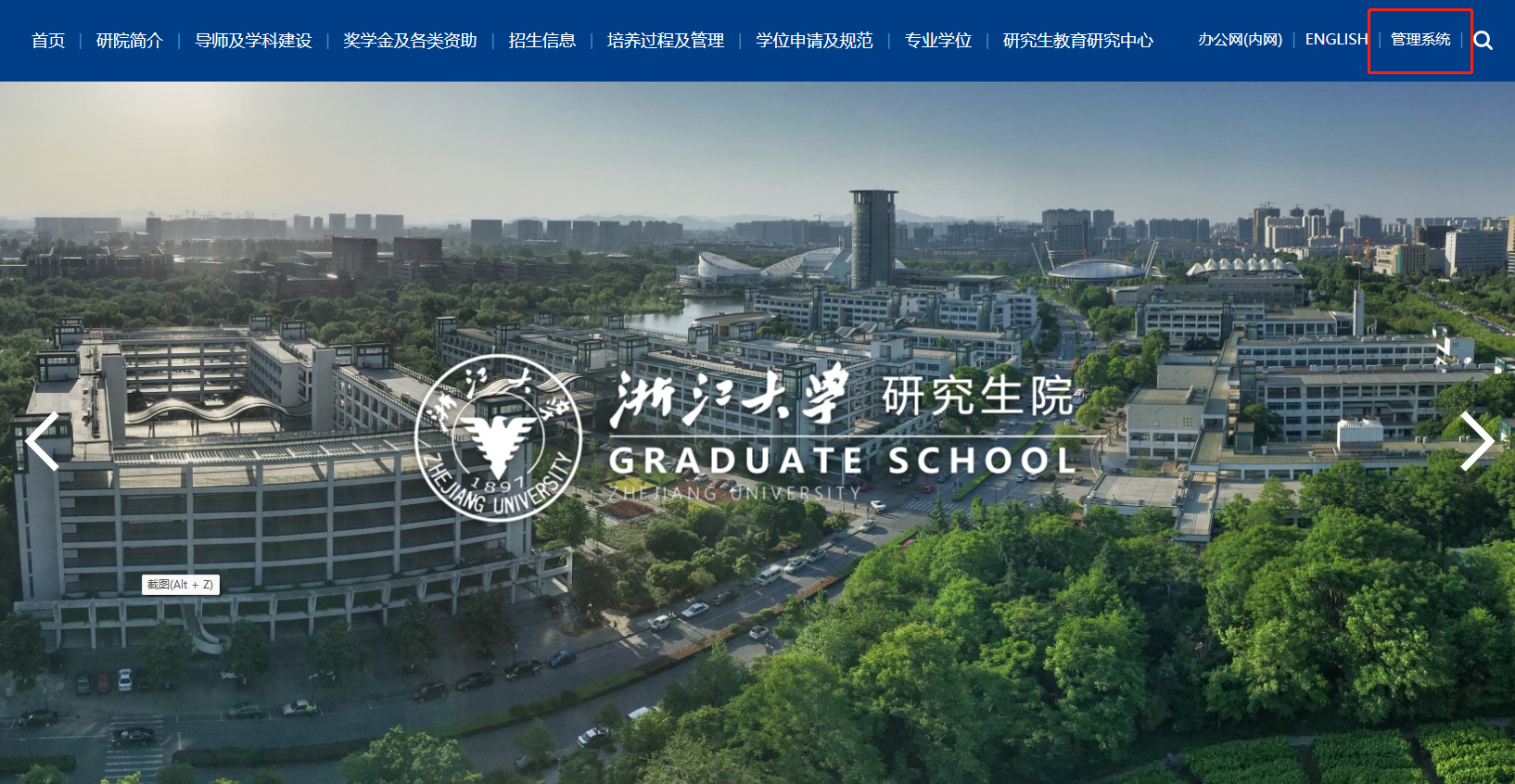 全日制研究生信息系统登录
网上申请内容和要求(3月26日前提交申请)
个人学习计划管理：丁老师，88208120
1）完善上报信息
2）课程成绩：按培养方案和实际上课情况制定个人学习计划---导师审核---学院审核     课程成绩---系统机审
3）读书报告：博士6次，直博/硕博10次，硕士4次，八年制4次；--学院审核
4）开题报告和预答辩：要求至少3位副高以上专家评审，--导师审核--学院审核
5）论文初稿：提交—查重—导师审核
系统申请-学生界面
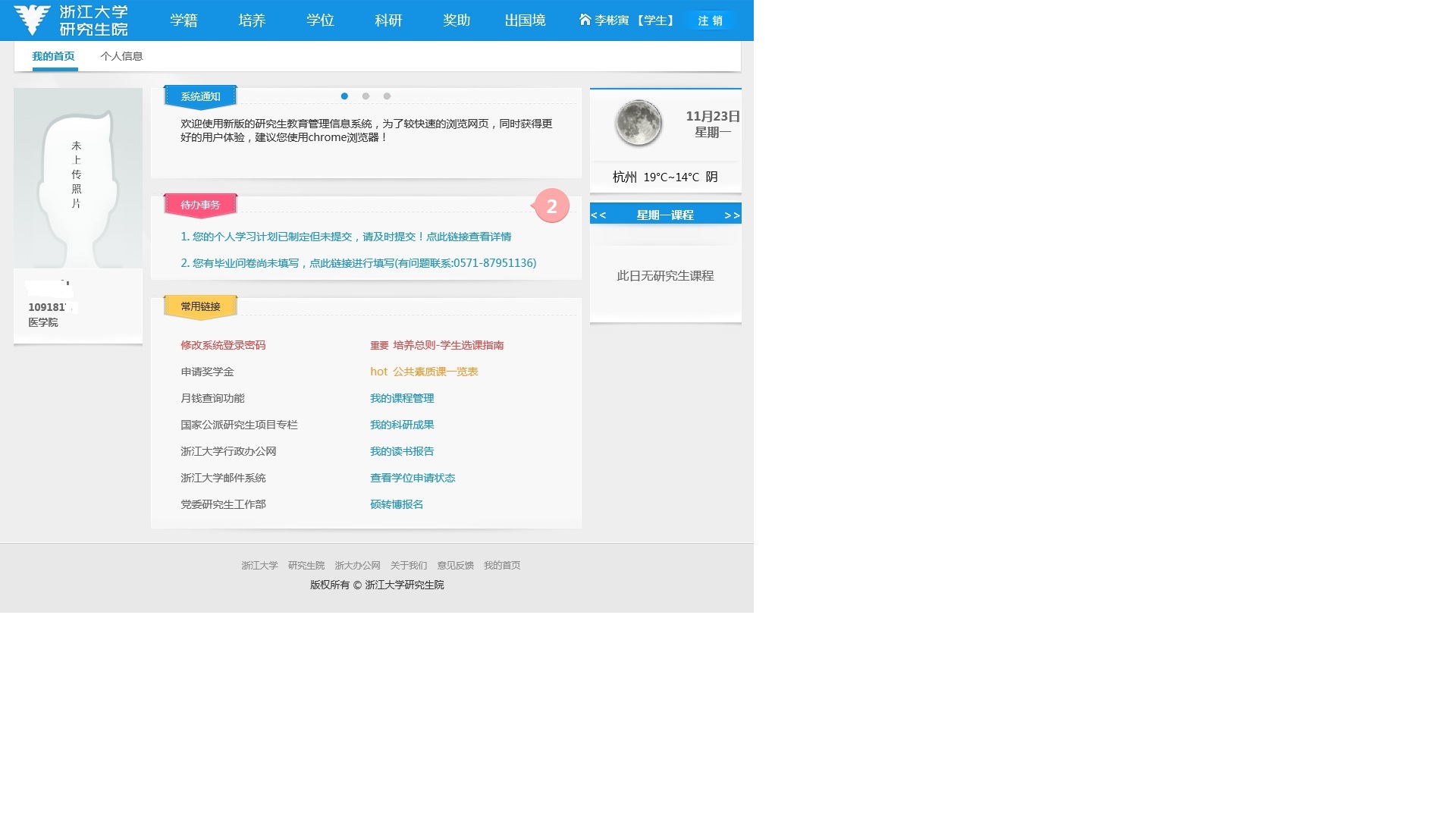 学位申请状态
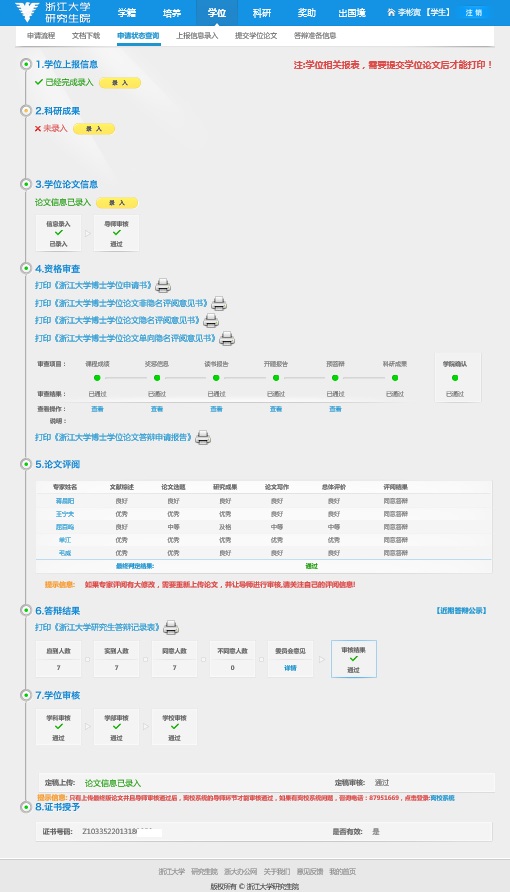 ①   ②  ③  ④
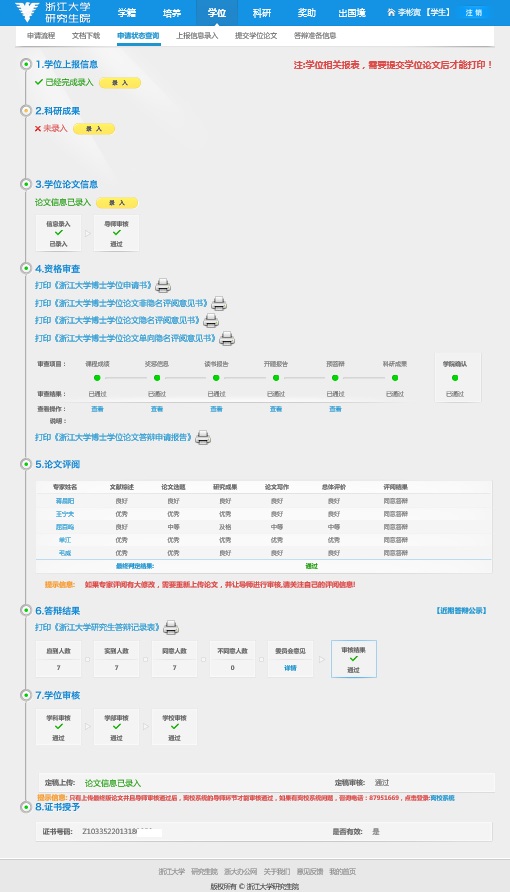 论文查重
步骤：上传论文初稿—查重—导师审核
系统查重最多可查三次，请酌情使用，若查重后还需修改，请导师撤回后重新上传
查重结果作为修改论文的参考，不做硬性要求
(3)特批申请
课程特批
条件：课程成绩未到达要求，已在修课，预计答辩前能出成绩
办理：研究生科丁老师
取消：获得成绩后，至研究生科解锁
答辩前如未解锁，不能按期毕业
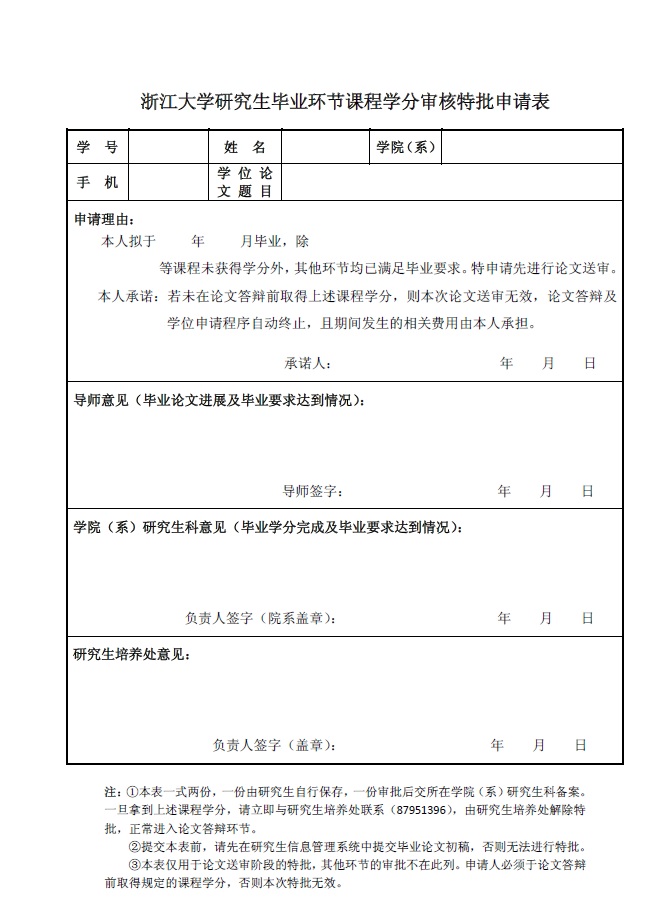 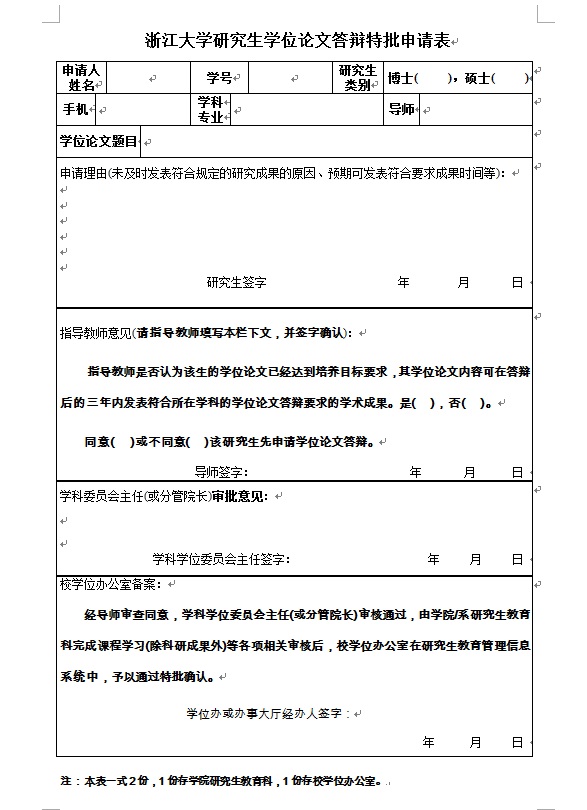 科研特批
条件：相应科研文章已审稿中，详见文件
办理特批：随答辩申请材料提交
导师签字
取消特批
2023年6月6日前，已申请特批答辩的应届研究生，如论文已录用或正式发表，可持录用证明、校样稿和影响因子证明等其他相关证明材料，所有材料导师签字后交各系办、各临床医学院教育办公室申请取消特批，经各系办/临床医学院教育办审核、医学院研究生教育办公室复核、学校审批同意后，可申请春季学位授予。申请时请在研究生管理系统中更新科研成果信息。历年特批毕业研究生，符合学校有关规定，文章正式发表，请填写《医学院已特批毕业研究生学位申请表》，并附文章全文、收录证明及影响因子证明等相关材料，所有材料导师签字后交各系办、各临床医学院教育办公室审核，流程同上。
应届研究生在攻读学位期间，如博士学位论文“双盲”获得至少3份A（优秀）且不得出现C（一般）及以下的成绩，硕士学位论文“双盲”获得至少2份A（优秀）且不得出现C（一般）及以下的成绩，可直接取消科研特批。符合条件的研究生仅有一次机会以此种形式申请学位。
学院系统审核界面
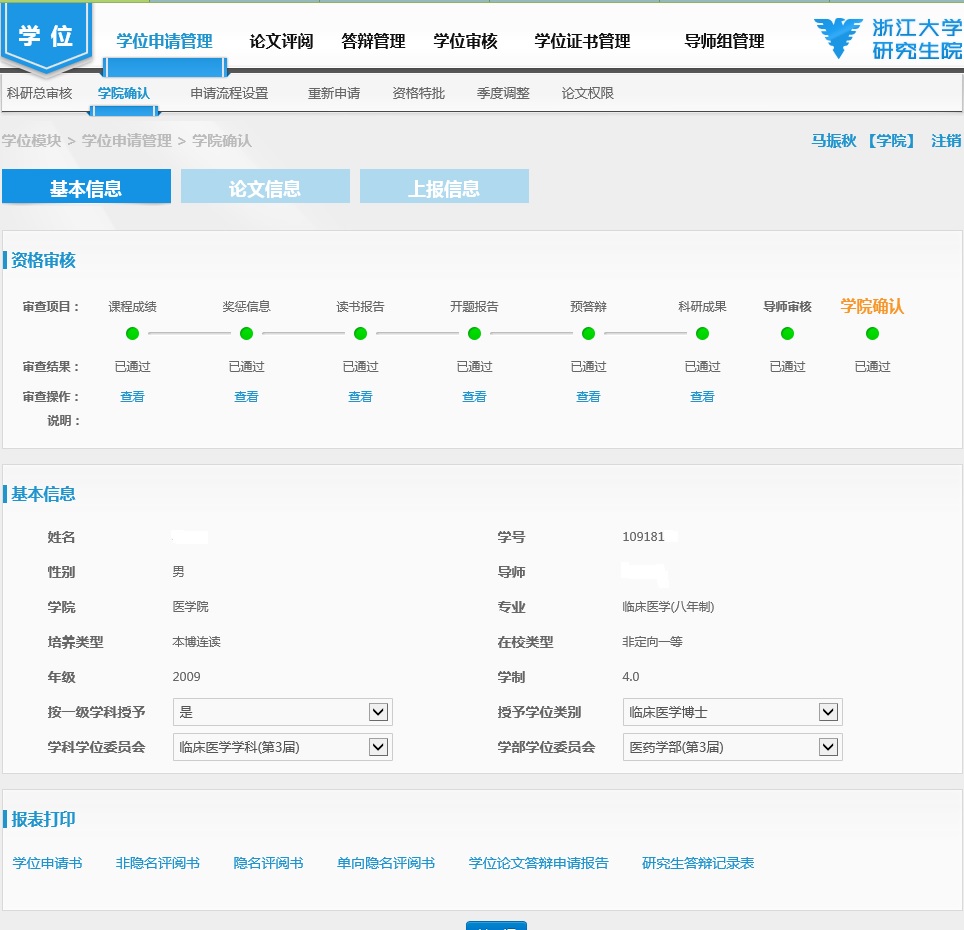 ①
③
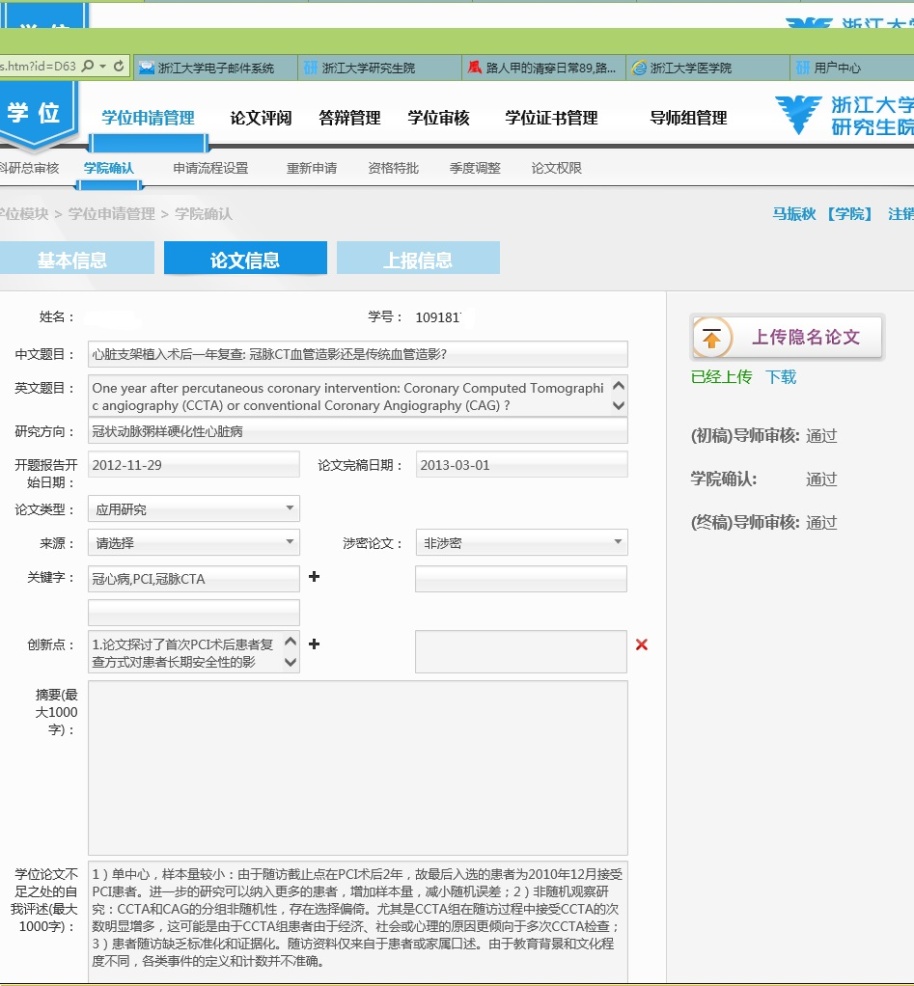 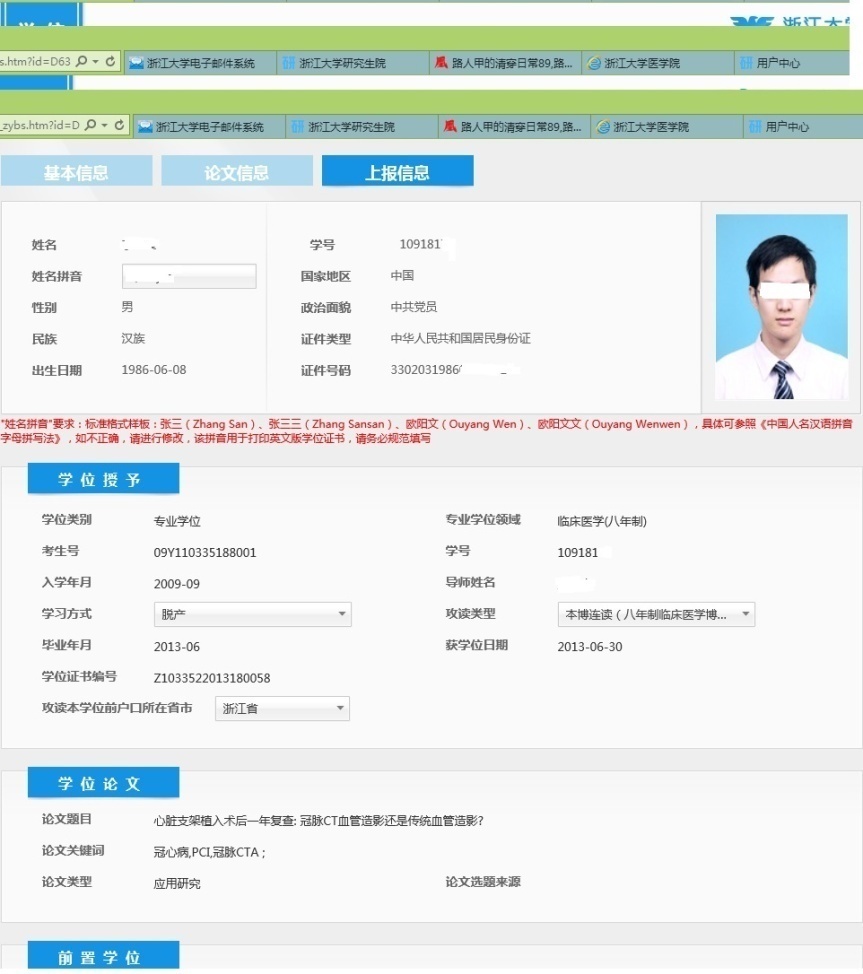 ②研究方向准确填写
上报信息填写完整，姓名拼音按提示规则拼写，用于制作证书
论文初稿申请时提交
论文终稿学位委员会后提交
期刊杂志等级查询
1、查询网站：研究生院网站—期刊级别

2、浙大核心期刊特指第7项“CSSCI”人文社科类和第8项（CSCD）理工农医类

3、SCI文章类型以玉泉图书馆检索证明为准
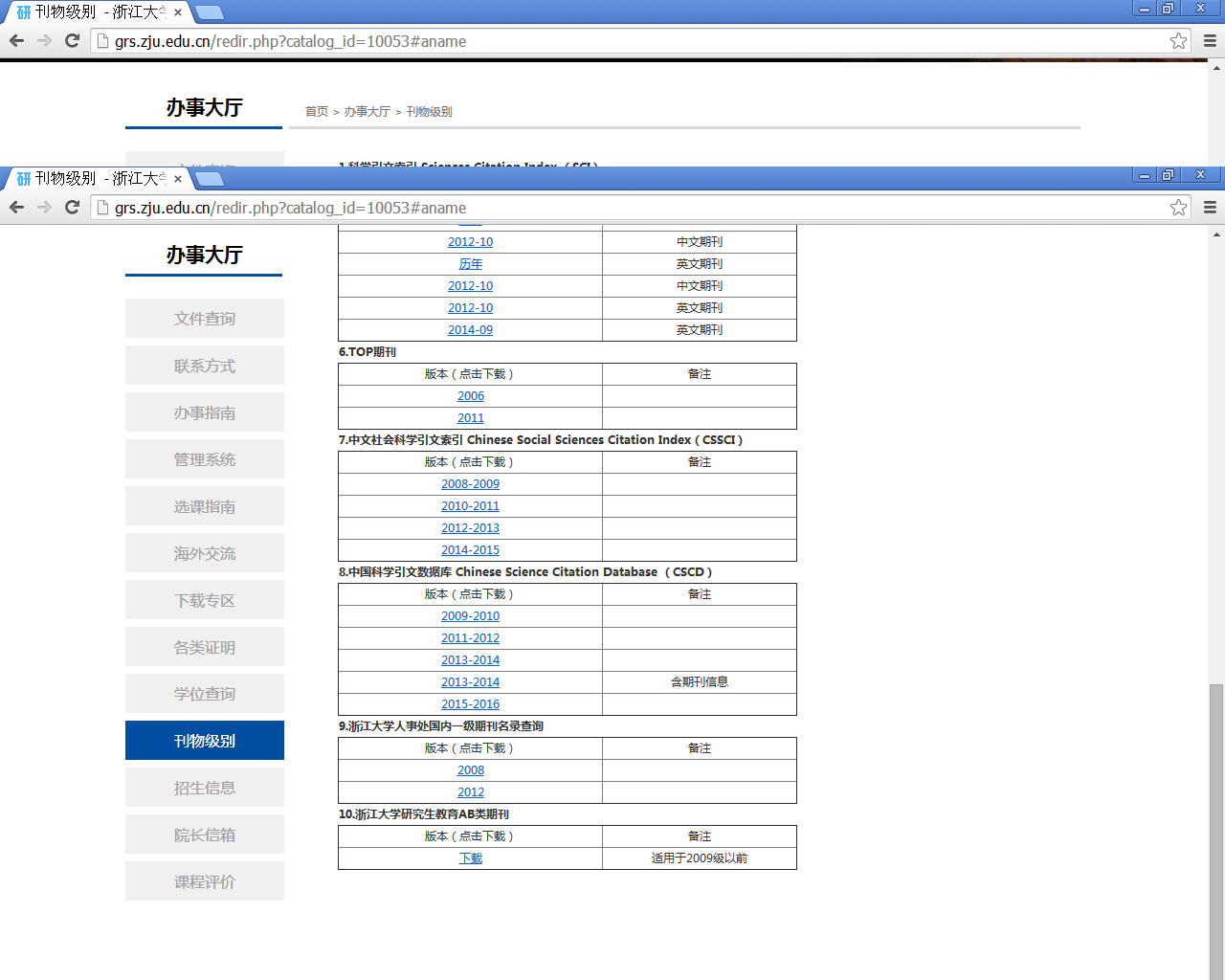 浙大核心期刊
http://grs.zju.edu.cn/redir.php?catalog_id=10053#aname
学位论文审查
形式审查：
   《浙江大学研究生学位论文编写规则》
内容审查：
《浙江大学医学、药学类研究生学术规范（含学位论文写作规范）》
博士：原则上不少于5万字（综述+论文）
硕士论文的字数原则上2-3万字（综述+论文） 。
三、论文评阅（4月-5月）
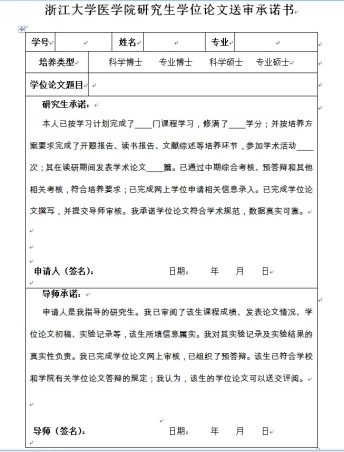 盲审论文要求
评审对象：全体博士、硕士
评审方式：教育部学位中心平台网上评阅
评阅费：博士570元/本，硕士400元/本，全英文博士1000元/份，全英文硕士650元/份
上交方式：直接系统调用论文初稿（匿名版本）
论文格式要求
编写要求按浙大文件
.pdf格式上传，20M以内
隐去导师、研究生姓名与致谢
同时提交论文送审承诺书（导师签字）
临床医学专业学位、八年制在封面校徽上方注明
评阅结果判定
评阅结果全部为 “同意答辩”/“小修”，可以组织答辩；
学位论文如有1份评阅意见为“大修”，至少下一季度方可提交重新评阅。
出现“D”或“不同意”，或两个“大修”及以上，终止答辩程序；
如有一个“大修”或“不同意”，认为专家评审意见存在争议，可提出“学术观点分歧裁定”。
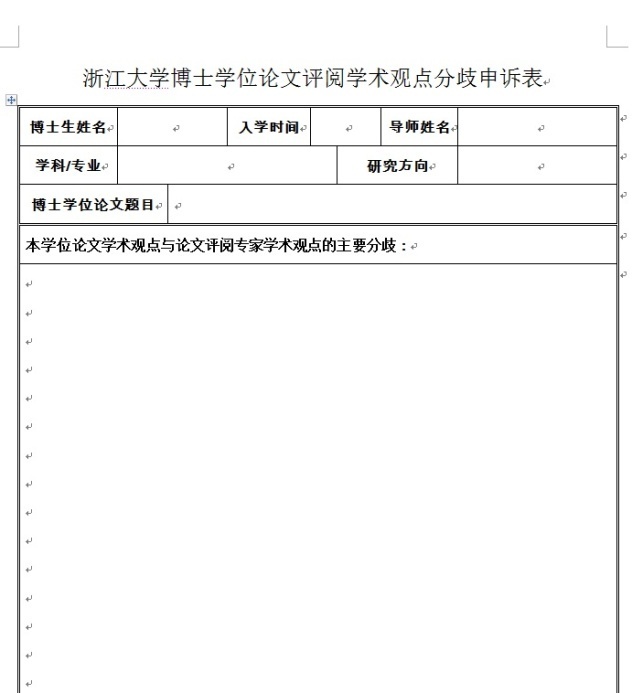 学术观点分歧裁定
条件：
         评阅结果全部返回后，其他评阅结果至少2份A（优秀）且不得出现C（一般）及以下，且学生本人和导师认为该评价明显存在问题。
操作步骤：
1、提交学术观点分歧申述表，盲审论文和全部评阅意见
2、学院分管领导初步审查
3、如认为可能存在问题的，组织3位专家裁定
4、专家裁定结果一致认为存在争议的，将论文原稿另送2位专家盲审
5、两份盲审结果均为同意或小修的，可提请答辩。
（评阅费用自行承担）
四、学位论文答辩（5月30日前完成）
博士学位论文答辩委员会由 5-7 名具有博士研究生导师资格的教师或具有正高职称的专家组成，其中半数以上应具有博士研究生导师资格，校外相关学科的专家不少于1人。专业学位博士学位论文答辩委员会成员须有一位来自相关行业实践领域具有正高级专业技术职称的专家（联合导师除外）。交叉学科博士学位论文答辩委员会成员应选聘1-2名所涉交叉学科的专家。答辩委员会主席应由具备博士生导师资格的教师或者具有正高职称的专家担任。委员会秘书应由具有博士学位或副高及以上职称的教职人员担任。
硕士学位论文答辩委员会一般由校内外 3-5名具有硕士研究生导师资格的教师或具有高级职称的专家组成，其中应有校外相关学科的专家参加。专业学位硕士学位论文答辩委员会成员须有一位来自相关行业实践领域具有高级专业技术职称的专家（联合导师除外）。答辩委员会主席应由具有博士研究生导师资格的教师或者具有正高职称的专家担任。答辩委员会秘书应由具有硕士学位或中级及以上职称的教职人员担任。
1、评阅结果通过方可答辩。
2、申请人的指导教师（导师组成员）和非隐名评阅人不参加答辩委员会。
3、在学院规定时间内，在浙大系统中录入结果。
账号：18ms03  密码：ZjuYxy123@#
登录口：研究生院管理系统
答辩结果：系统默认是“答辩不通过”，答辩完成后，录入结果即可。
1、答辩秘书账号登入系统
2、按学号或名字搜索
3、左上角录入结果

注：答辩委员会人数=表决票数，非参加答辩的人员总数！
答辩准备信息填写完整后才能录答辩结果
五、答辩后资料上交（详见答辩通知）
系办/科教科
纸质论文注意事项
论文(包括外评)必须双面印刷；
临床医学专业学位、八年制在封面校徽上方注明“(临床医学专业学位/临床医学八年制)”；
论文盲审的，论文评阅人处填写“匿名评阅”
本人及导师签字
系办/科教科
6月2日（具体日期由系办/科教科通知）
答辩档案袋（材料清单通知附件2）
论文1本/实验记录（按各系要求）
注意事项：
1、自备纸质档案袋，档案袋正面黏贴材料清单。
2、预答辩表：除最后一栏“研究生科审核意见”留白，其他需签字盖章处都要完成。
3、学位申请书：信息页黏贴一寸彩照（蓝底）
                           “成绩管理部门核对意见”栏留白
“答辩委员会对论文的评语和表决结果”和各学位委员会意见栏目必须在一页纸上，“各学位委员会意见”栏留白。
4、表决票：答辩前到系办、科教楼加盖公章，上交清单中按实际填写份数。
硕士研究生清单
学号___________   姓名___________     专业_____________
1. 浙江大学医学院研究生学位论文预答辩表：1份
2. 浙江大学硕士学位申请书：一式二份
3. 浙江大学硕士学位论文评阅书：3份（有重新评阅的为3+1份，并附签名后的重新评阅申请表）
4. 浙江大学申请（博士/硕士）学位论文答辩记录：1份
5. 浙江大学硕士学位论文答辩表决票：3- 5份
6. 培养手册（专业学位）
7. 浙江大学硕士学位论文修改定稿审核表
8. 浙江大学研究生学位论文独创性声明及学位论文版权使用授权书
9. 学位论文1本（本人及导师签字）
10.浙江大学授予学历硕士人员信息表：1份
11.毕业研究生登记表：1份 备注：毕业生登记表封面右上角用铅笔注明学号
博士研究生清单
学号___________   姓名___________     专业_____________
1. 浙江大学医学院研究生学位论文预答辩表：1份
2. 浙江大学博士学位申请书：一式二份
3. 浙江大学博士学位论文评阅书：5份（有重新评阅的为5+1份，并附签名后的重新评阅申请表）
4. 浙江大学申请（博士/硕士）学位论文答辩记录：1份
5. 浙江大学博士学位论文答辩表决票：5-7份
6. 培养手册（专业学位）
7. 浙江大学博士学位论文修改定稿申请表
8. 浙江大学研究生学位论文独创性声明及学位论文版权使用授权书
9. 学位论文2本（本人及导师签字）
10.浙江大学授予学历博士人员信息表：1份
11.毕业研究生登记表：1份
备注：毕业生登记表封面右上角用铅笔注明学号。
预答辩表
尾页
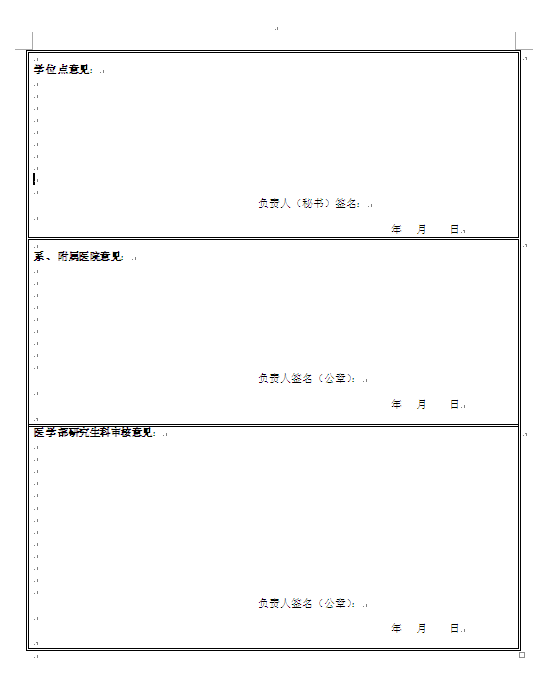 各专业学位点签字盖章
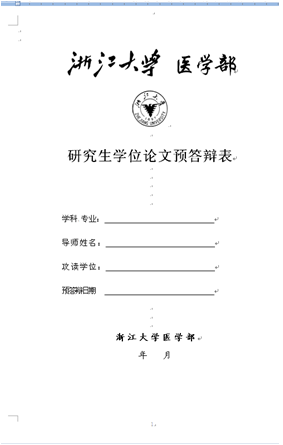 系办/科教科签字盖章
不填
学位申请书（一式两份，原件）
尾页必须保持下图的格式，在一页上
信息页
博士尾页
硕士尾页
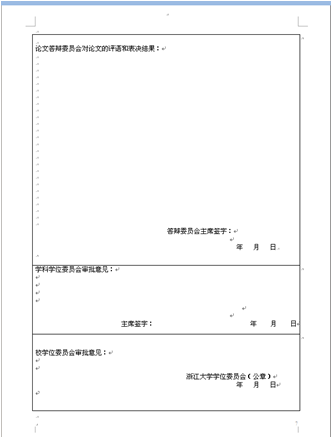 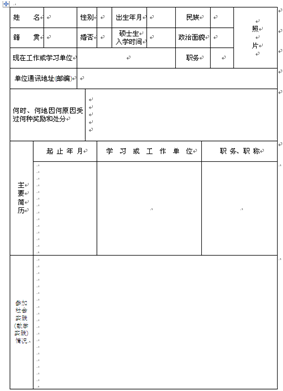 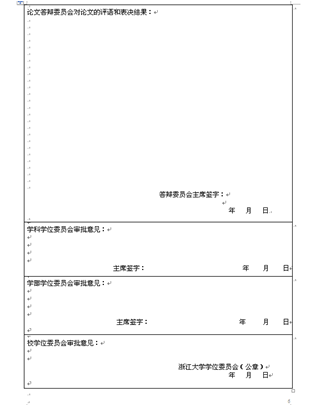 贴一寸彩照，不能用打印复印件
不填
不填
不填
不填
不填
学位论文归档
纸质版论文（放入档案袋）
除签名必须手写外，其他全部打印
封面：密级空着，不能写“空”
中文题名页、英文题名页、独创性声明与版权使用授权书的作者和导师签名必须手写，不能用签字章
论文评阅人填“姓名\职称\单位”，盲审的填“隐名评阅”，英文页填“Anonymous Review”
答辩委员会填“姓名\职称\单位”
电子版论文（离校前研究生管理系统上传终稿）
要求同纸质版论文
中文题名页、英文题名页、独创性声明与版权使用授权书必须包含手写的作者和导师签名，不能空着！（可将这三页签名后扫描插入PDF）
用于提交学校图书馆、知网、万方
如需缓藏，离校前向研究生科提交缓藏申请表（缓藏论文不能评优，非必要请勿申请缓藏。特批毕业、同力学生无需申请。）
详见《 浙江大学研究生学位论文编写规则》
毕业生登记表
无电子版
由学工办统一发放，向各系办公室、各附属医院科教科领取。
咨询电话86971869
“班级(基层单位)鉴定”由各科室负责人签署意见并签名
“学校(研究单位)意见”不填；
“学校(研究单位)、导师对毕业生业务能力.....建议”由导师签署意见
导师、科教科负责人签名，盖各系或各附属医院公章。
学院建议论文制作文印店
六、学位审核
工作流程
1、答辩材料审核
2、网上审核
      浙大系统：评阅结果-答辩结果-生成表决票
3、学位委员会表决
4、浙大系统中上传论文终稿--导师审核--办理离校
5、证书制作
特批学生：答辩结果审核后上传；
非特批学生：学位委员会表决结果录入后上传
特别注意：请确认系统中论文信息是否为最终版本，须与论文终稿保存一致！
七、证书发放
时间：6月底，具体按各单位通知时间
凭离校单领证
     毕业证书
     学位证书
注意：
      1、制作证书的照片每年11月左右由学校统一组织拍摄，个别未拍者自行到新华社拍摄，预计需40天取回，交研究生科。
      2、到浙大西溪档案馆拍照存档。
      3、离校单上研究生科意见栏，其他项完成后自动通过
八、其他
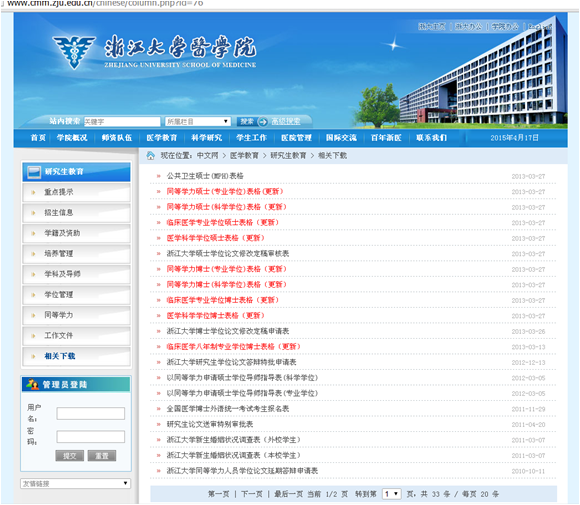 1.相关表格下载
2、不能按期毕业和授予学位的情况
资格审核未通过
论文评阅不合格
学位论文答辩未通过
课程特批未解除
科研特批未解除：只毕业，不授予学位
记过以上处分：不授予学位
专硕未通过规培考核：只毕业，不授予学位（毕业3年内通过考核，可以申请学位）
研究生管理系统信息未完善
未拍摄证书照片
3、联系方式
网址：http://grs.zju.edu.cn（浙江大学研究生院）                                                                   
     http://www.cmm.zju.edu.cn
（浙江大学医学院     医学教育    研究生教育）
各系办、医院联系方式